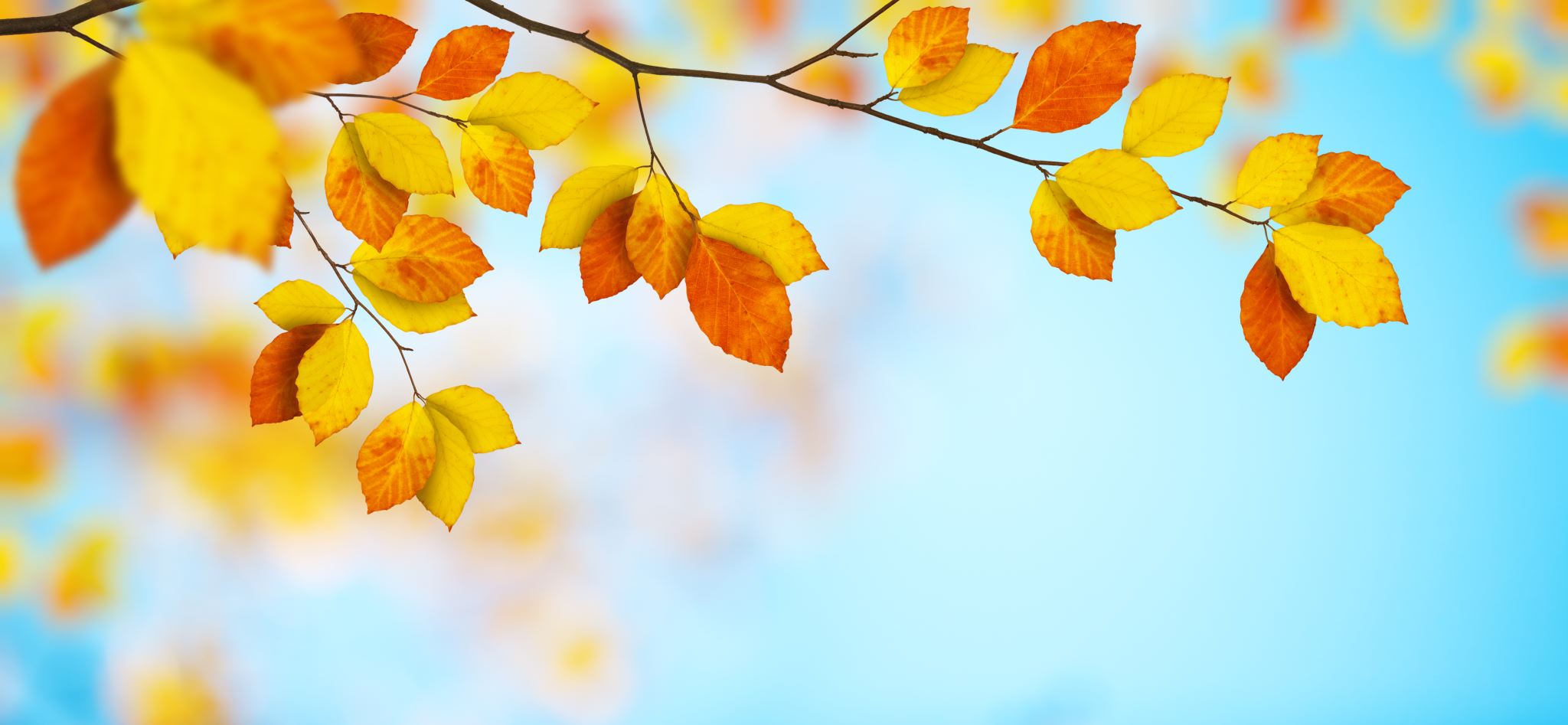 Para abrir los almacenes de poder del cielo
Por Melody Mason
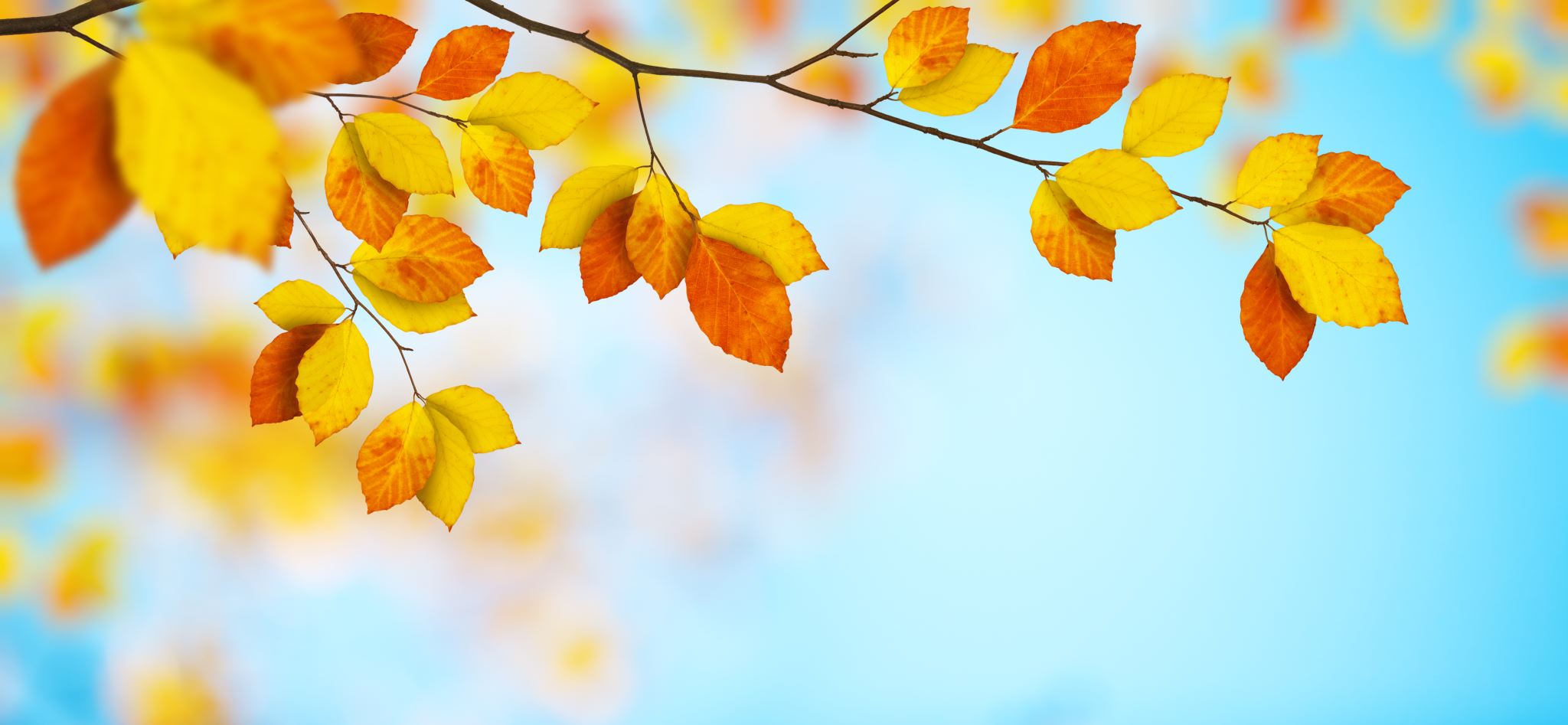 Para abrir los almacenes de poder del cielo
La FORMA en que oramos es la clave para abrir los almacenes del cielo. Hay doce claves en relación con la forma en que deben ser expresadas nuestras oraciones.
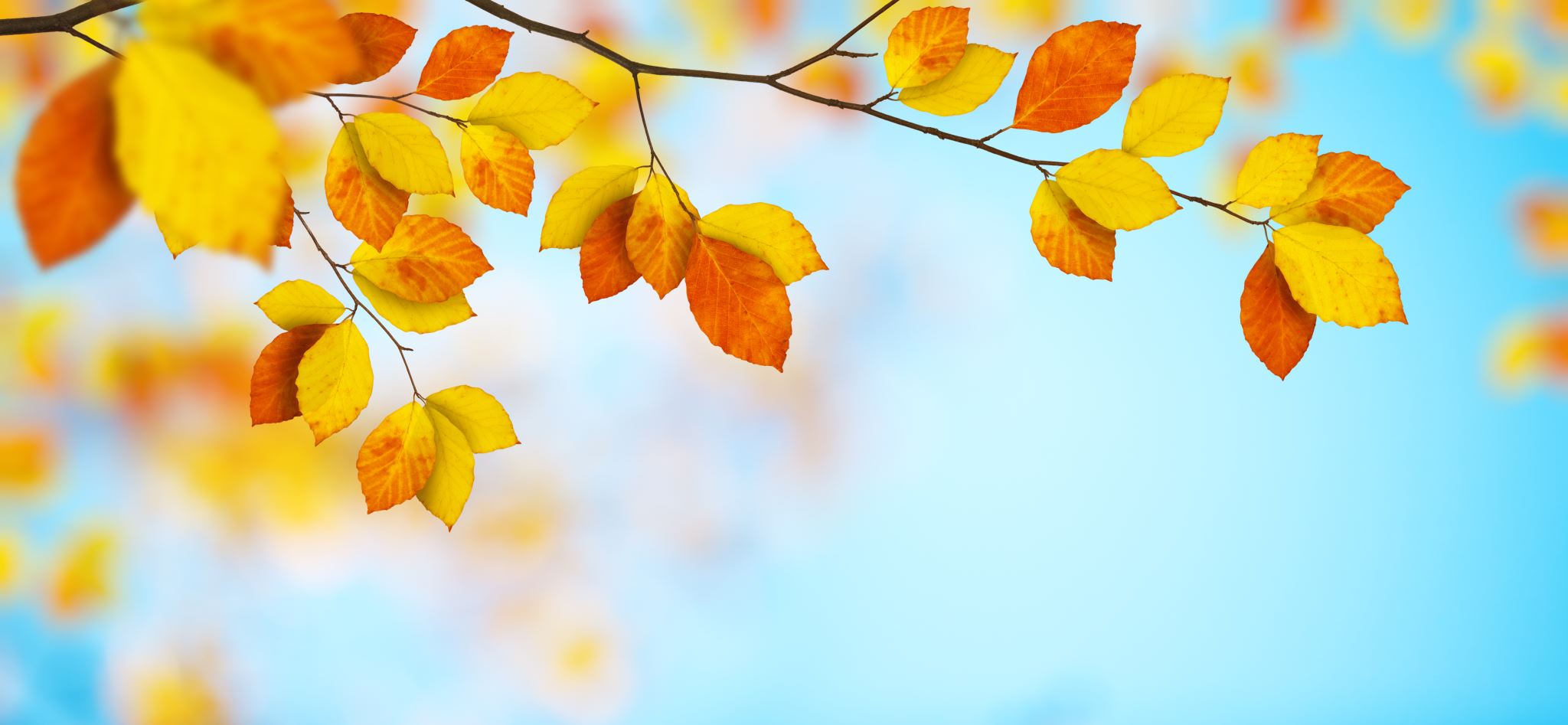 Clave 1: A PARTIR DE UNA GENUINA NECESIDAD
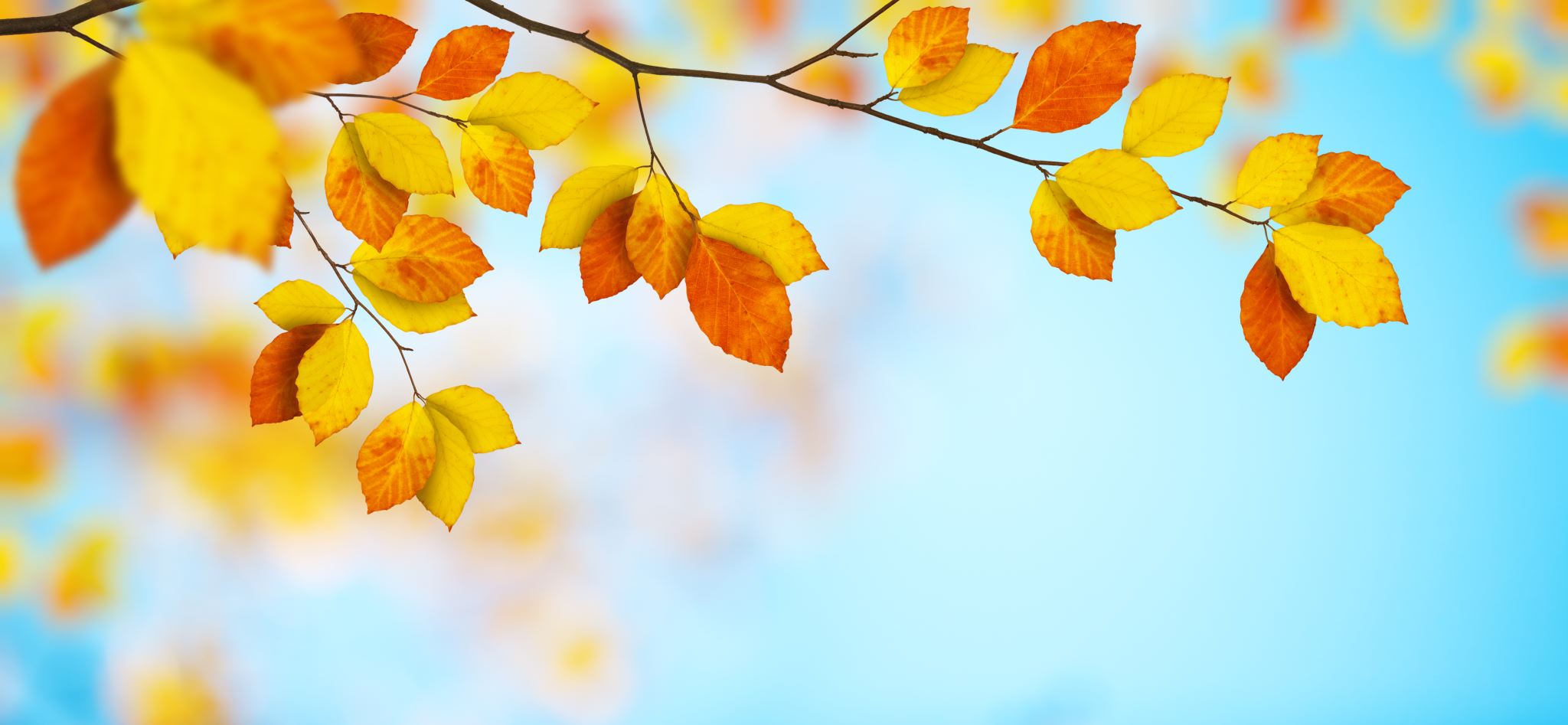 Clave 2: CON SINCERIDAD
Debemos ser muy sinceros al orar
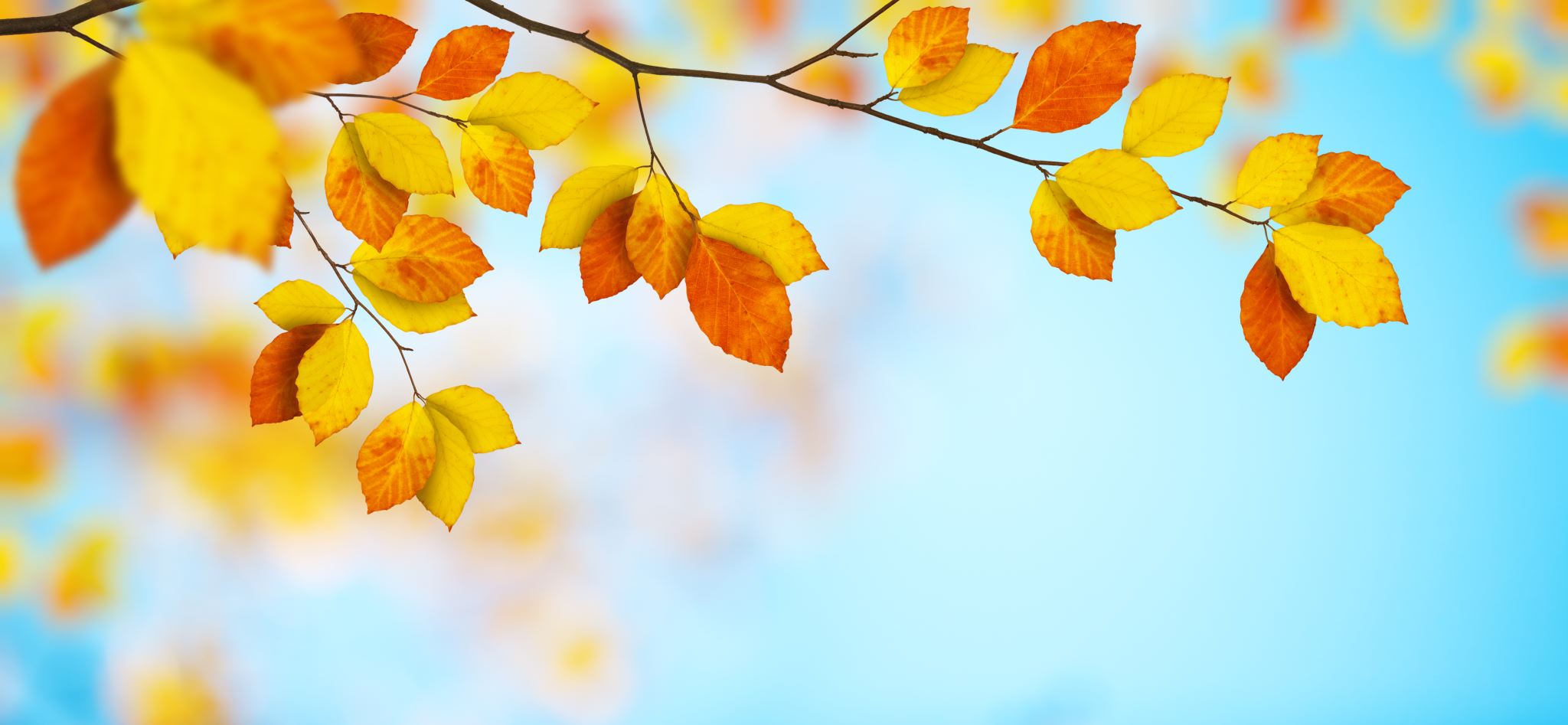 Clave 3: DE ACUERDO A LA VOLUNTAD DE DIOS.
Debemos orar de acuerdo a la voluntad de Dios. “¿Cómo puedo saber cuál es la voluntad de Dios?”
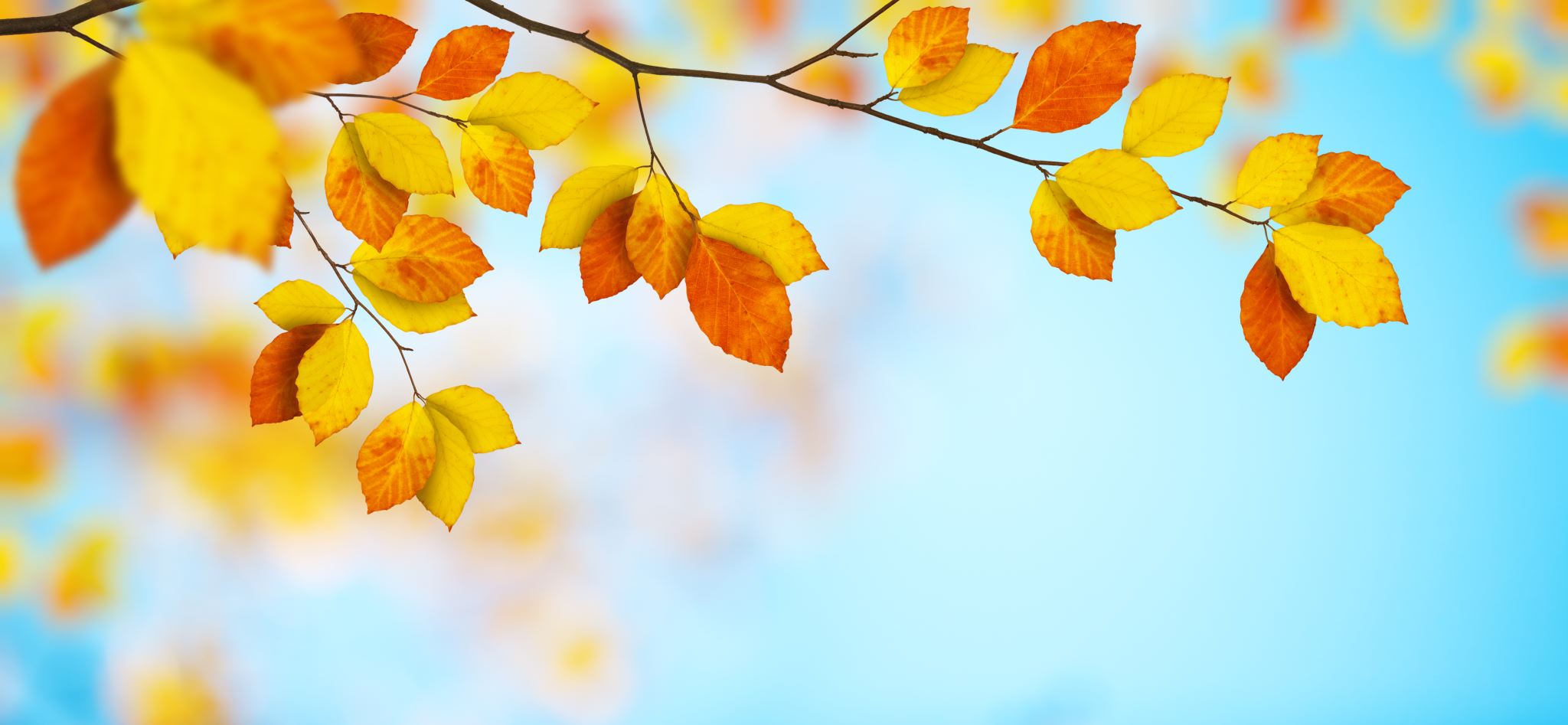 Clave 4: POR INSPIRACIÓN DEL ESPÍRITU SANTO.
“Clama a mí y te responderé, y te daré a conocer cosas grandes y ocultas que tú no sabes” (Jeremías 33:3).
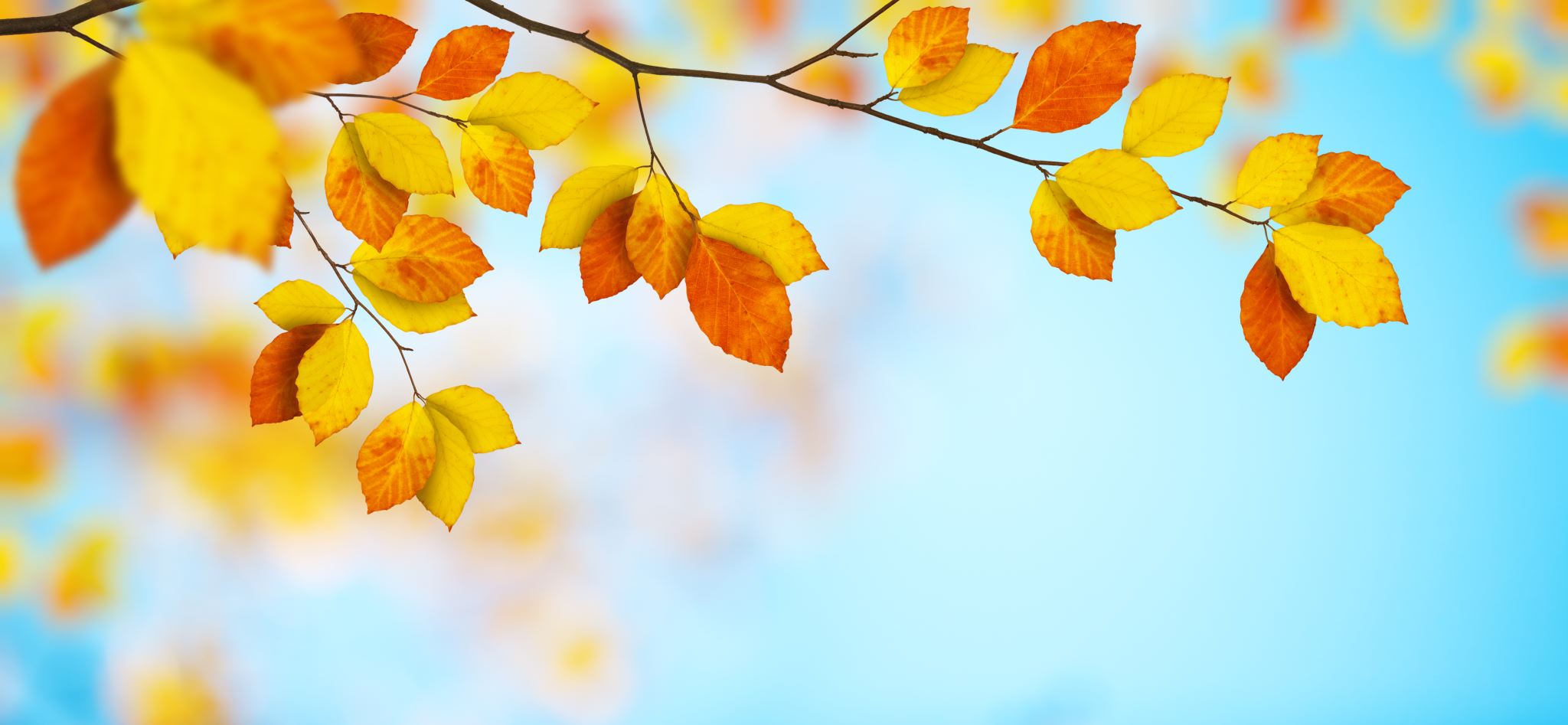 Clave 5: EN FE.
“Pero que pida con fe, sin dudar, porque quien duda es como las olas del mar, agitadas y llevadas de un lado a otro por el viento”.
Santiago 1:6
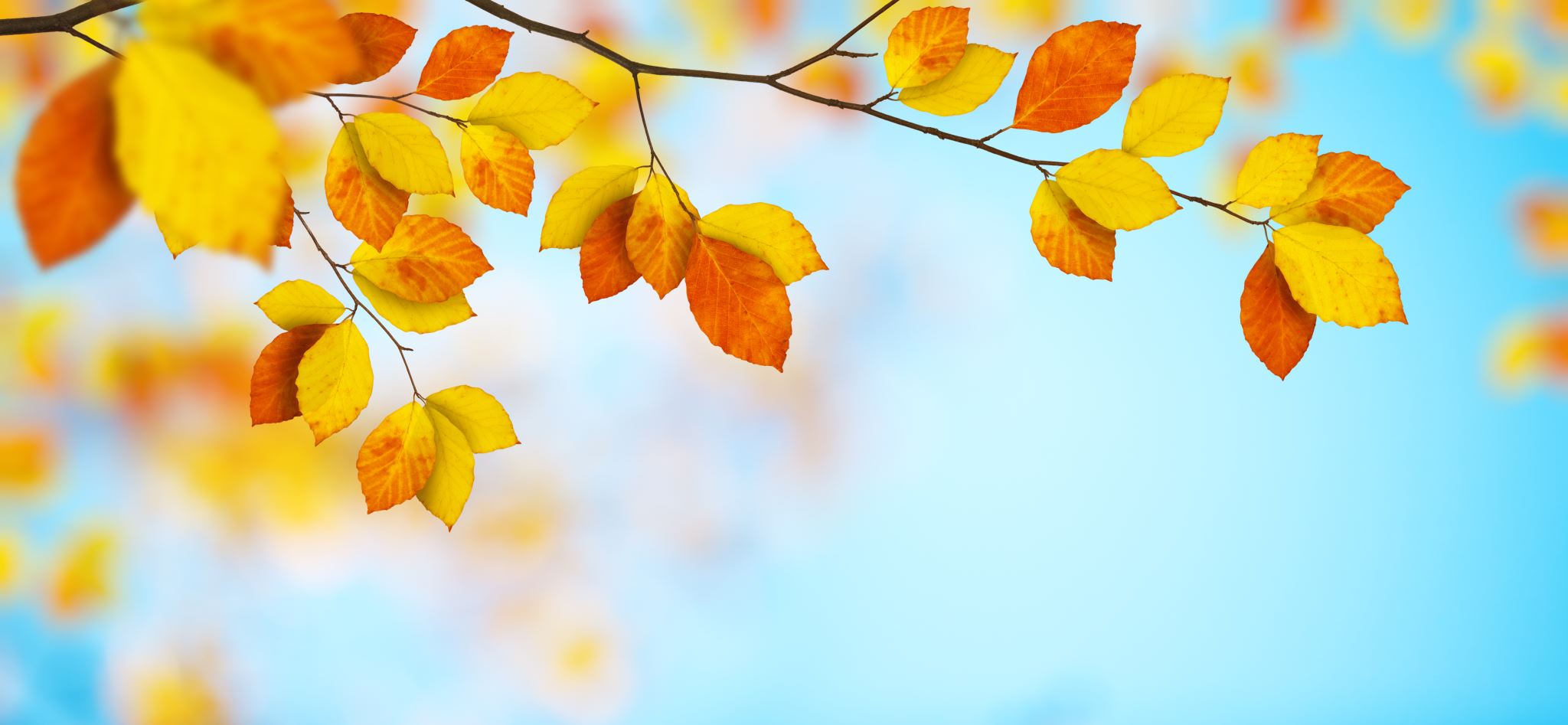 Clave 6: EN OBEDIENCIA Y APRREPENTIMIENTO
“Si en mi corazón hubiera yo abrigado maldad,    el Señor no me habría escuchado”. 
Salmos 66:18:
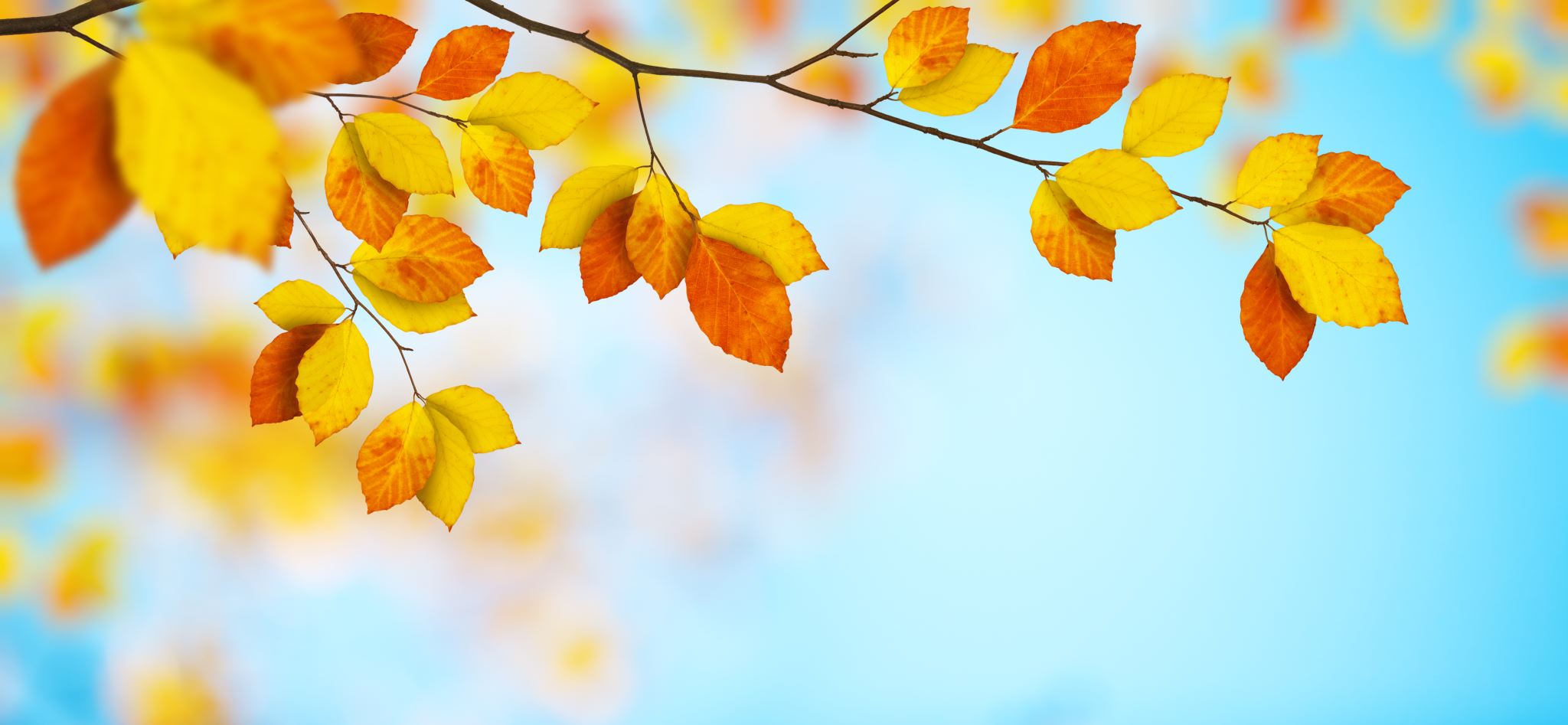 Clave 7: CON PERDÓN.
“Y cuando estén orando, si tienen algo contra alguien, perdónenlo, para que también su Padre que está en el cielo les perdone a ustedes sus pecados” (Marcos 11:25).
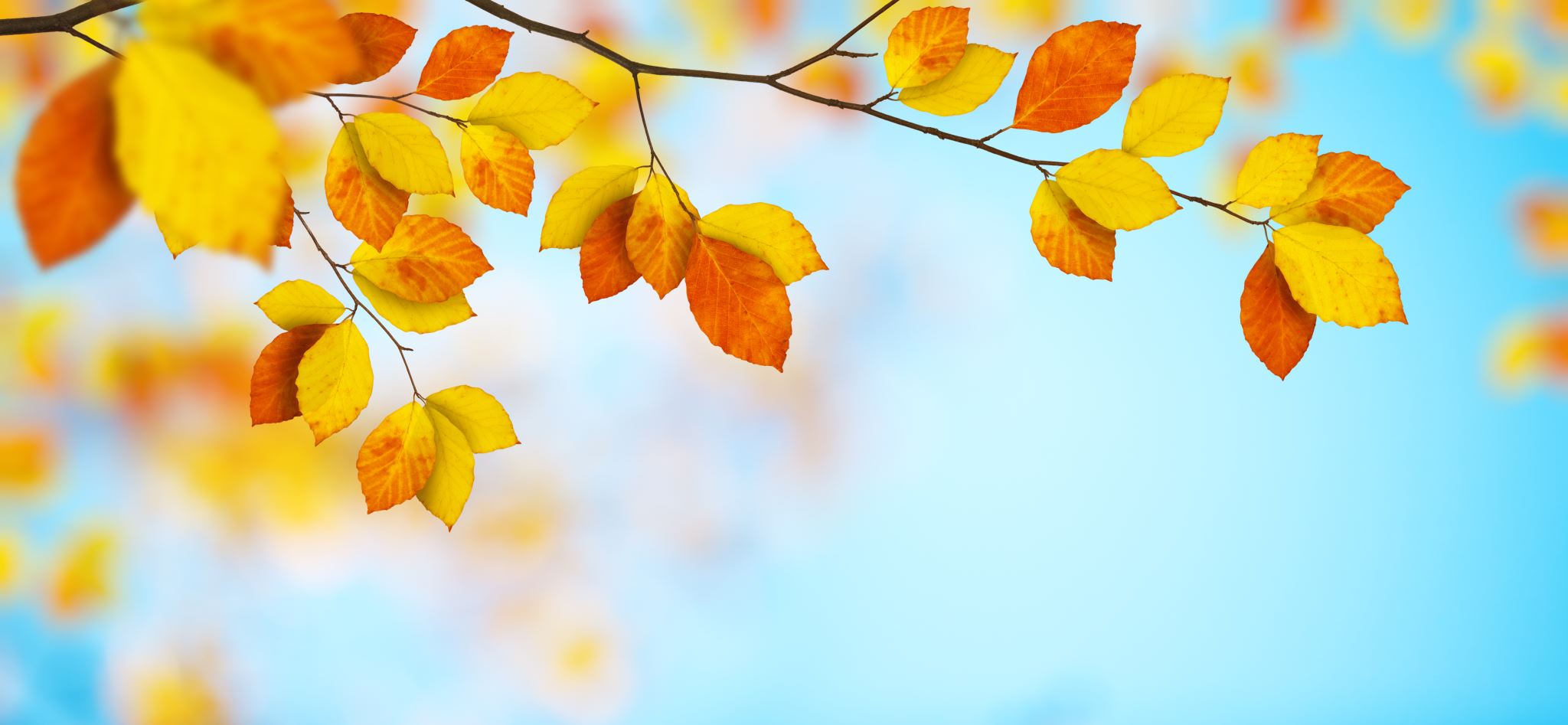 Clave 8: CON HONOR.
1 Pedro 3:7 ordena: “De igual manera, ustedes esposos, sean comprensivos en su vida conyugal, tratando cada uno a su esposa con respeto, ya que como mujer es más delicada, y ambos son herederos del grato don de la vida. Así nada estorbará las oraciones de ustedes”.
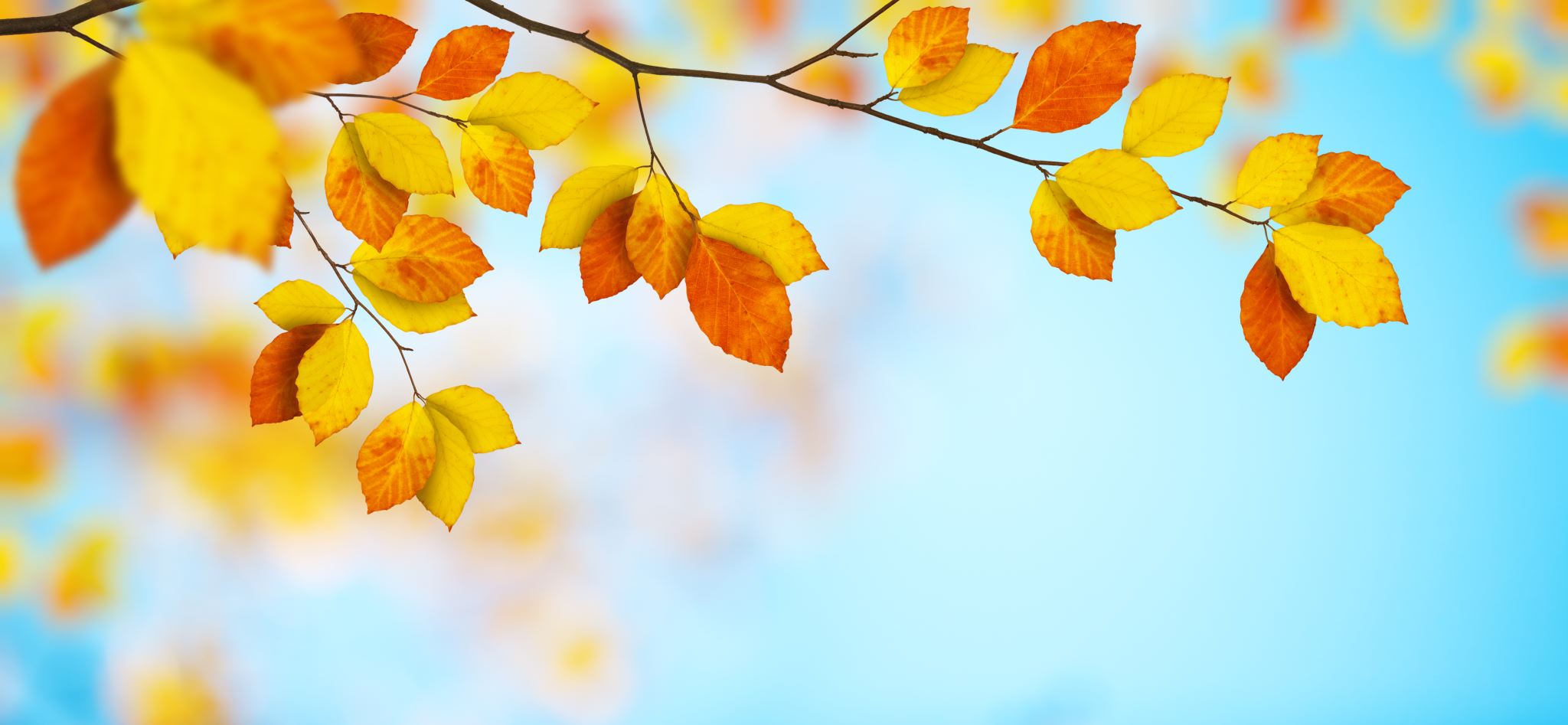 Clave 9: A PARTIR DE UNA HONESTA MAYORDOMÍA.
¿Cómo podemos esperar que él nos confíe las celestiales?
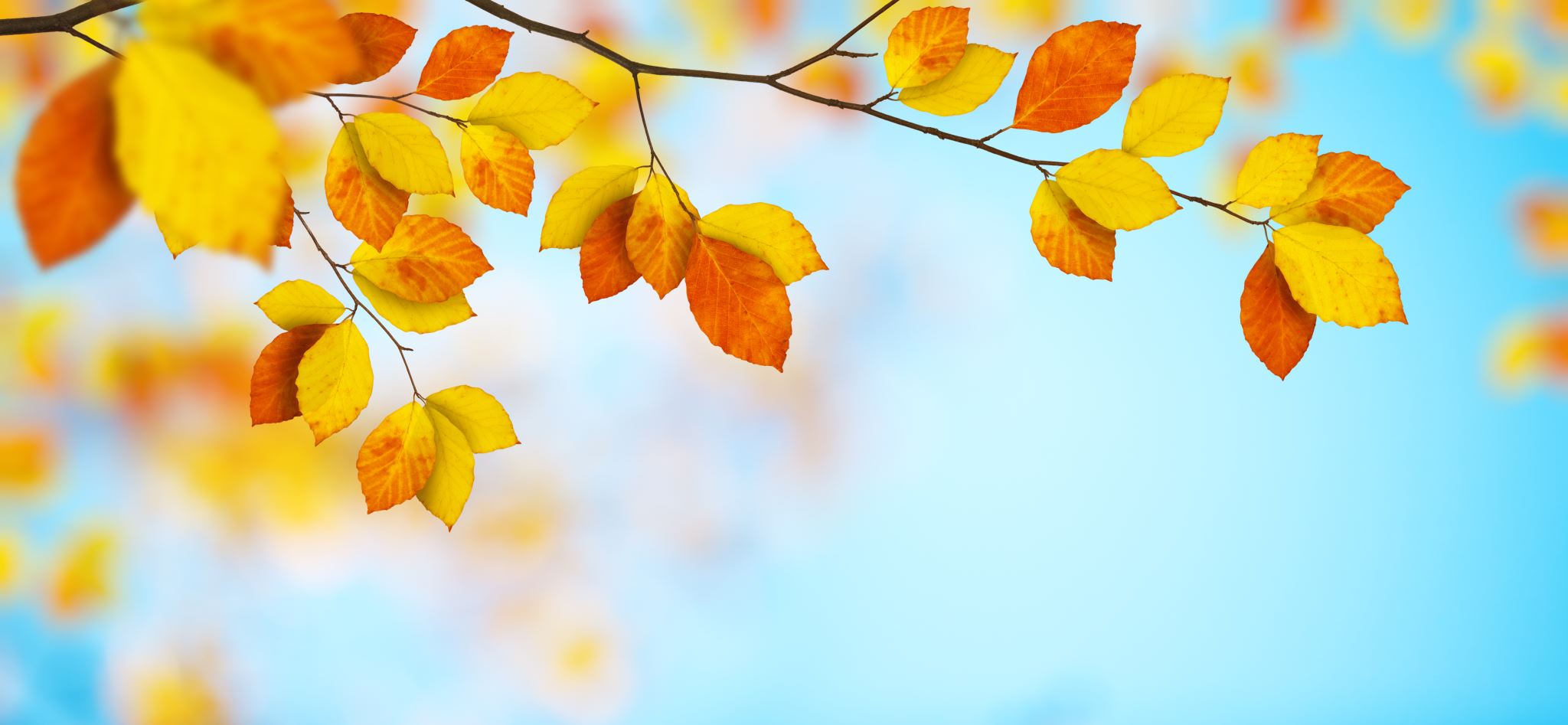 Clave 10: CON GENEROSIDAD.
“Así que comete pecado todo el que sabe hacer el bien y no lo hace” (Santiago 4:17).
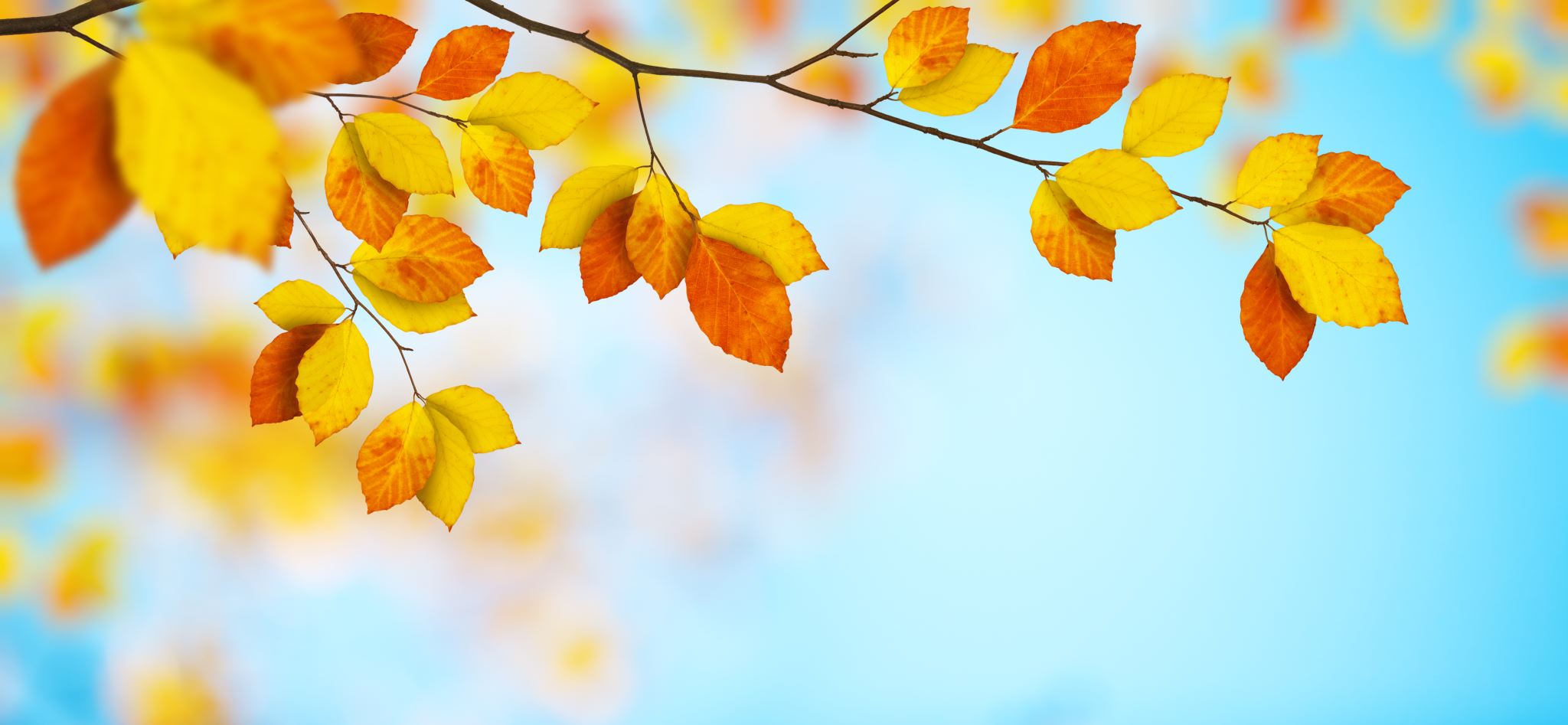 Clave 11: CONOCER AL DADOR.
Debemos pedir en oración conocer al Dador. Jesús mismo oró al Padre, diciendo: “Y esta es la vida eterna: que te conozcan a ti, el único Dios verdadero, y a Jesucristo, a quien tú has enviado” (Juan 17:3).
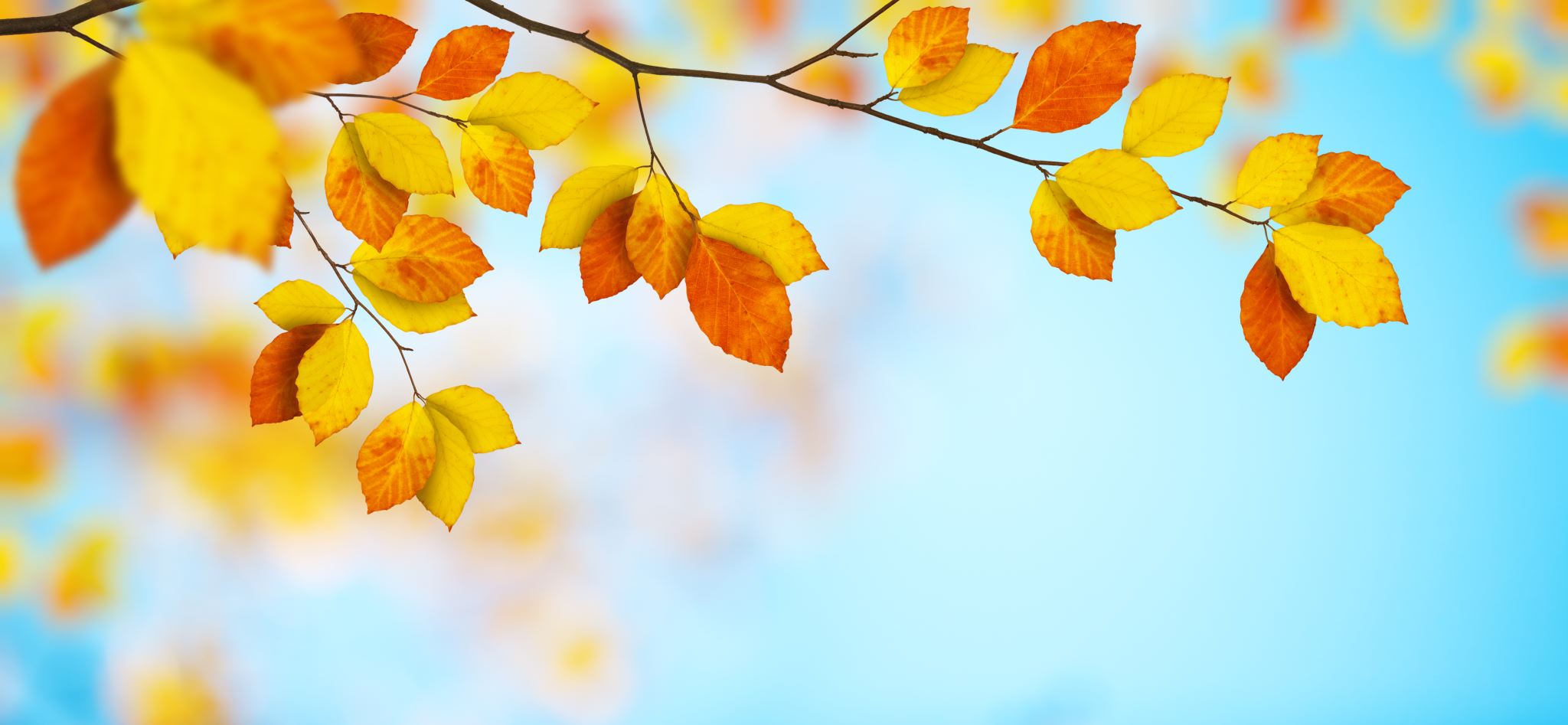 Clave 12: CON PERSEVERANCIA.
“La perseverancia en la oración ha sido constituida en condición para recibir”.  
El camino a Cristo, p. 98